A Machine Learning Approach to Medical Physics Dosimetry
Fumbeya, Marungo, Hilary Paisley, John Rhee
Mentors: Dr. Todd McNutt, Dr. Scott Robertson
Summary of Project IX
Use “Big Data” techniques to create a toxicity risk model after irradiation of the parotid gland
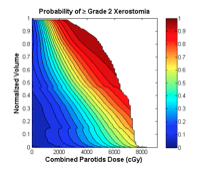 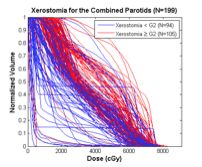 Images courtesy of Dr. Todd McNutt, 
Dr. Scott Robertson
Research Papers
Fayyad, et. al. From Data Mining to Knowledge Discovery in Databases. American Association for Artificial Intelligence, 1996.
Breiman, Leo. Random Forests. Machine Learning, 45, 5-32, 2001.
KDD Process
Knowledge Discovery in Databases (KDD)
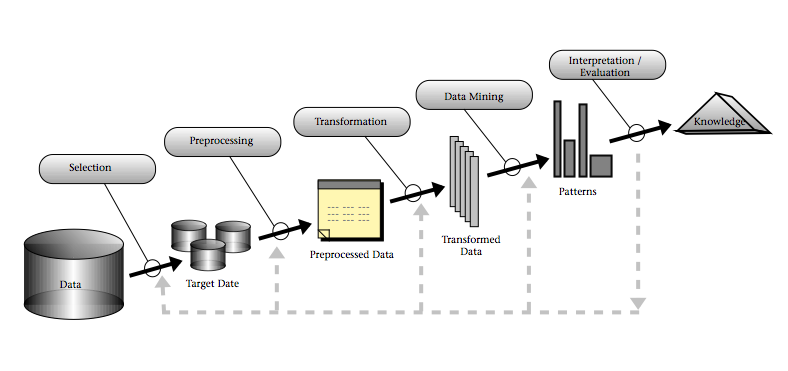 Image courtesy of Fayyad, et. al.
Understanding Application Domain
First must understand domain and goal of the KDD process
Our goal is to assess importance of specific voxels after parotid irradiation
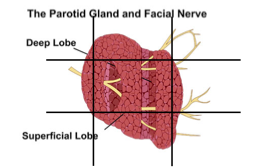 Image courtesy of Dr. Todd McNutt, 
Dr. Scott Robertson
Create Target Data Set
Using the Oncospace data provided, we must find relevant data
Dosage
Voxel
Patient toxicity
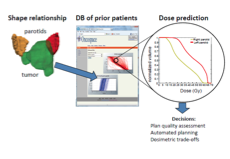 Image courtesy of Dr. Todd McNutt, 
Dr. Scott Robertson
Data Cleaning and Preprocessing
Cleaning involves removing noise, accounting for missing data fields, and being able to handle possible changes in data
A major problem in medical data is to account for possible movements in patient during irradiation and location error with several treatments
Data Reduction
Finding useful features to represent the data depending on the goal of the task
This will require extensive understanding/research of the database provided to us
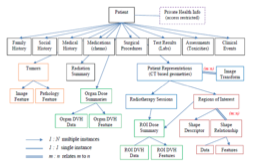 Image courtesy of Dr. Todd McNutt, 
Dr. Scott Robertson
Data Mining
Based on the goal of the KDD process, determine an appropriate data mining technique
We have decided to try a Random Forest
Random Forest
A random forest is a classifier consisting of a collection of tree-structures classifiers {h(x,Θk), k=1, …} where the Θk are IID random vectors and each tree casts a unit for the most popular class at input x
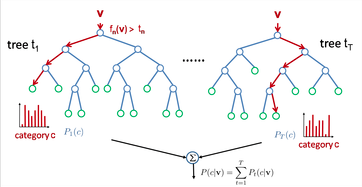 Tree Bagging Application
For each sample, select random subset of features
Train a decision tree on the samples
To predict, use averaging from the individual decision trees
Why Random Forest?
Computationally efficient
Convergence/Correlation
Easy to extract key features
Interpretation
If the data mining results are poor, return to any of the previous steps for reevaluation of the data
It is helpful to model the results of the data mining to better interpretation of success
Incorporation
Using the knowledge gathered for a greater use
Our goal is to integrate the methods/results to be used for different toxicities or different regions of interest
Potential Pitfalls for the Application
Overfitting – using a limited set of data
Solution: cross-validation, regularization
Changing data – continue to add/change data
Solution: incremental methods for updating the patterns
Noisy data – missing fields in medical data
Solution: identify hidden variables/dependencies and account for them
Relevance of Papers
Every step of the KDD process is vital to the success of our project (not just the data mining step)
Random forests may be a good method for the project